Modul 3 – Lerneinheit 1
Aktuelle Theorien in CGC
Basierend auf Entwürfen von
Lea Ferrari undTeresa Maria Sgaramella
connect-erasmus.eu
Block 3: Struktur
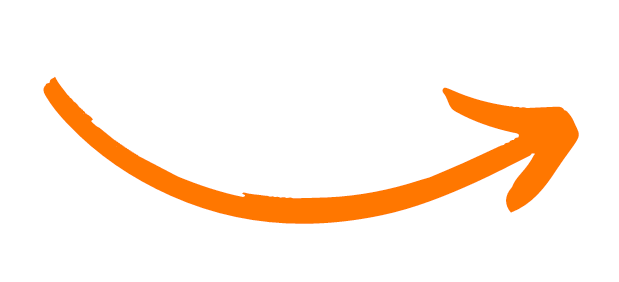 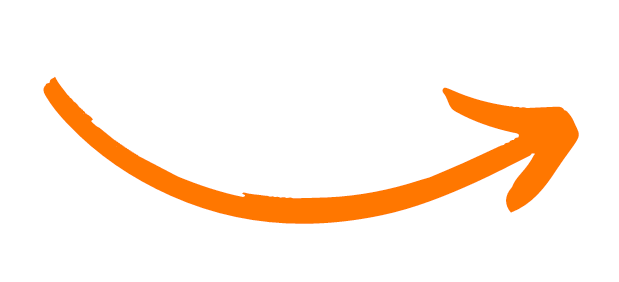 connect-erasmus.eu
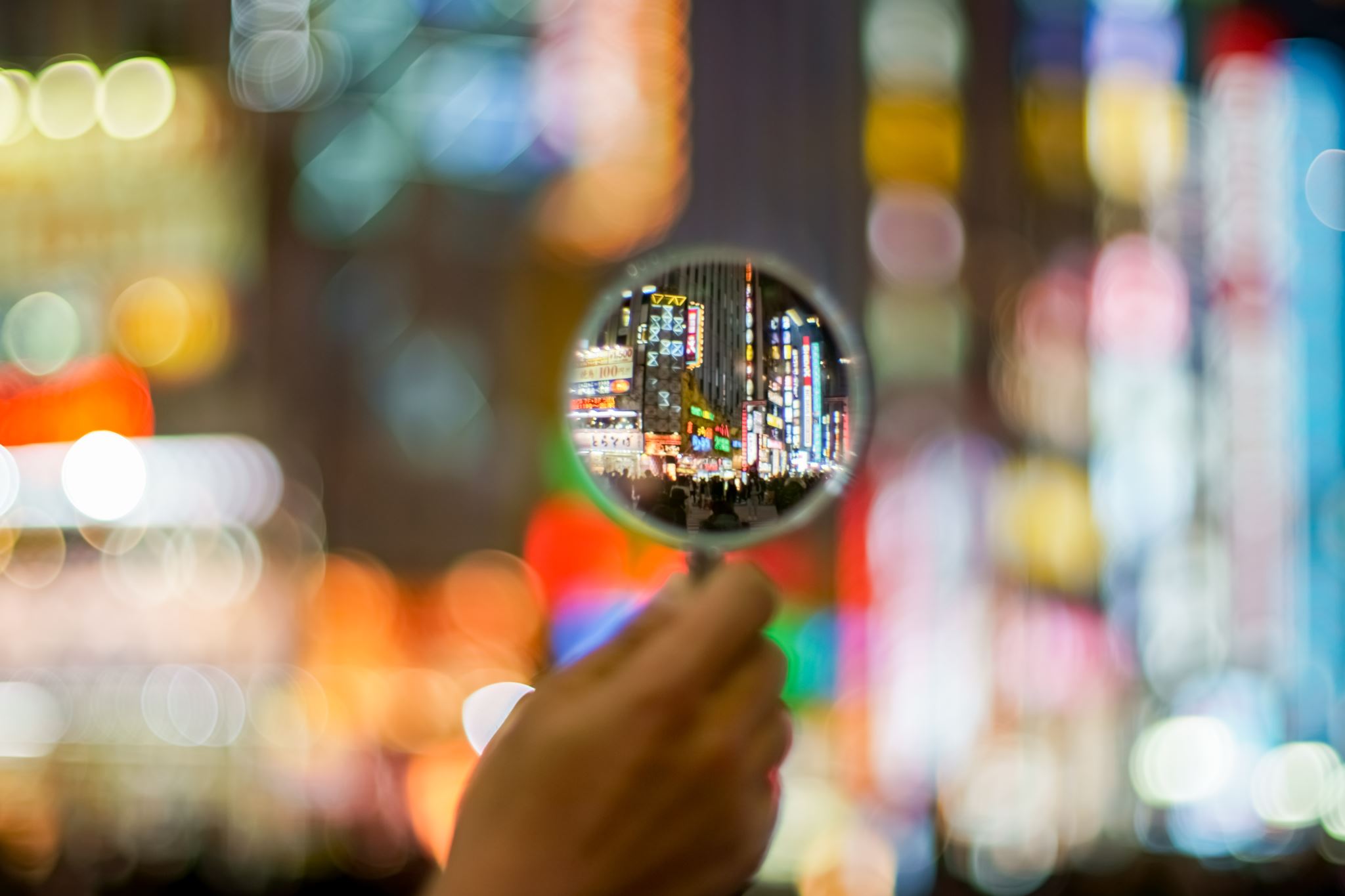 Überblick zu Lerneinheit 1
Einführung und Beschreibung der Ziele der Session
Teaching Activity 1 – Darstellung der Career Construction Theory: Grundlagen und Leitprinzipien
Teaching Activity 2 – Darstellung des System Theory Framework in beruflichen Beratung: Grundlagen und Leitprinzipien
Learning Activity  - (a) Vergleich der beiden theoretischen Ansätze und (b) Vergleich dieser beiden postmodernen Theorien mit Annahmen der modernen beruflichen Beratung
Schlussgedanken – Zusammenfassung der wichtigsten Punkte, Herausstellung der Ähnlichkeiten und Unterschiede der Ansätze
connect-erasmus.eu
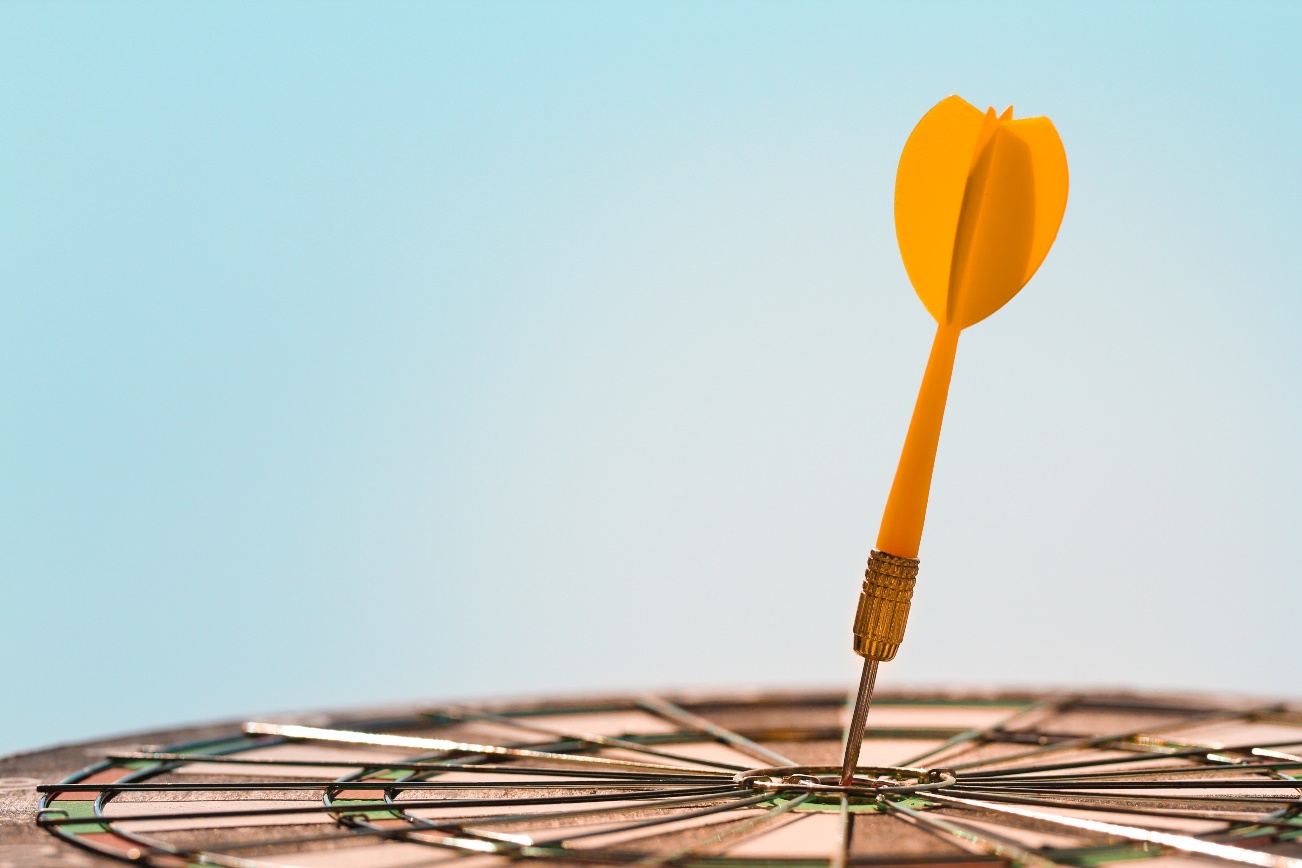 Lerneinheit 1 - Lernziele
Sie können die ausgewählten theoretischen Ansätze der beruflichen Beratung beschreiben
Sie können Stärken und Schwächen, Innovation und Weiterentwicklungsbedarf dieser Ansätze identifizieren und darstellen
Sie können ihre Relevanz und Grenzen in der praktischen Anwendung diskutieren
connect-erasmus.eu